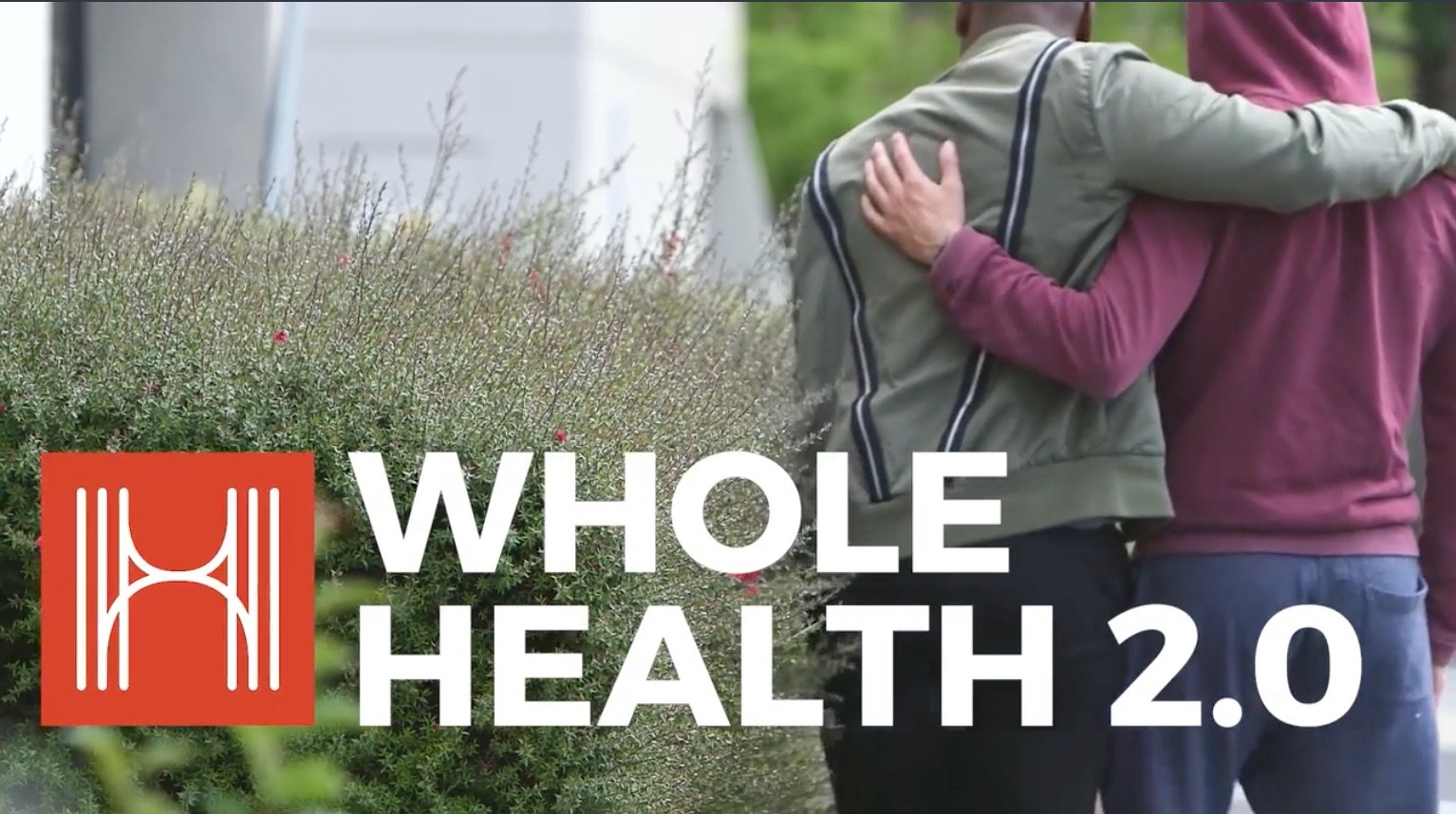 Faculty
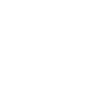 Leo Moore, MD, MSHPM
Los Angeles County Department of Public Health 
Los Angeles, CA
HOST
Terrance Moore
Quintin Robinson, MD
NASTAD, Washington, DC
AbsoluteCARE Medical Center & Pharmacy
Atlanta, GA
Nathaniel Currie, DSW, LICSW
Private Practice and Consultation
New York, NY
Learner Objectives
Identify the factors affecting the mental health of young black men who have sex with men (YBMSM)
Assess YBMSM patients for depression, anxiety, and PTSD
Discuss sexual pleasure as part of a patient’s sexual health assessment
Discuss the factors affecting engagement, linkage, and retention to care among YBMSM
Implement clinical practice strategies to increase YBMSM engagement in care
Describe the impact of medical mistrust, bias, and stigma on YBMSM engagement in care YBMSM engagement in care
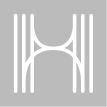 Case Study:
Shawn
Demographics: 18 Year Old Black MSM
Chief Complaint: Insomnia and anal itching
Social History: Lives in Jackson, MS, small social network of out gay men, has a couple of close friends
Medical History: No sexual health care experience, never screened for STIs or  tested for HIV 
Family History: Religious family of origin, father is a preacher, mother and father not accepting of his sexual orientation, not out about his orientation to other family members
Mental Health and Substance Use: Experiencing depression and anxiety, no substance use, binge drinking, does not smoke 
Sexual Health History: Age at first sexual intercourse at age 18, has sex with men only, receptive and insertive partner, does not currently use condoms or PrEP, uses pick-up apps to find sex partners
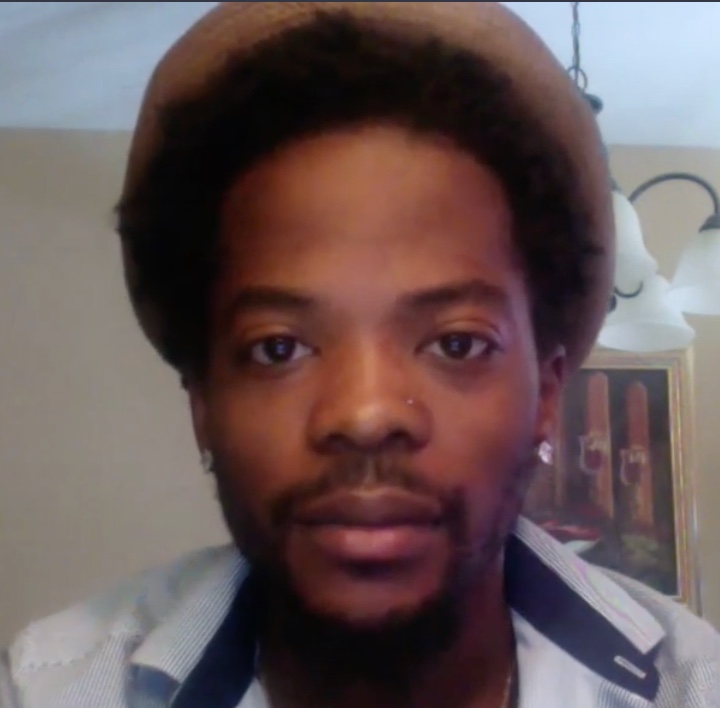 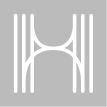 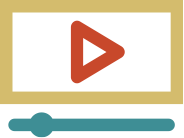 Video Blog (Part 1 of 3)
Another sleepless night – another nightmare… 

…the same nightmare: back in the middle of that prayer circle, praying the gay away; preacher daddy making me tell about kissing Michael; the deacons shaking their fists, the mothers clutching their pearls…

“If you are filled with the homosexual spirit, beg God to free you.”
“The Good Book says a marriage is between a man and a woman.”
“Homosexuality is a sin - just as adultery, fornication, drunkenness, gluttony, pride, laziness and ingratitude.”

Now that’s what I call Christian mingle…

“Pray and ask for forgiveness, Son.” …….If only it were that simple…
“Love the sinner, hate the sin.”?
But I AM the sin. I AM the abomination…a stain on the body of Christ. What I want doesn’t matter. My life doesn’t matter. 

Please God, just let me sleep. I just need sleep. I don’t know how much more I can take.
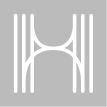 Goal of His Health
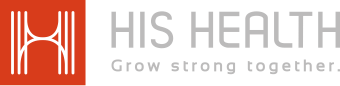 To increase the capacity, quality and effectiveness of health care providers to screen, diagnose, link and retain Black MSM in HIV clinical care
Module Overview
Mental Health and Black MSM
Engaging in Sexual Health Conversations: Leading with Pleasure
Engaging Black MSM: Strategies for Improving Engagement, Retention, and Viral Suppression 
Understanding Your Patients: The Providers Role In Implicit Bias, Medical Mistrust, and Addressing Stigma
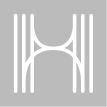 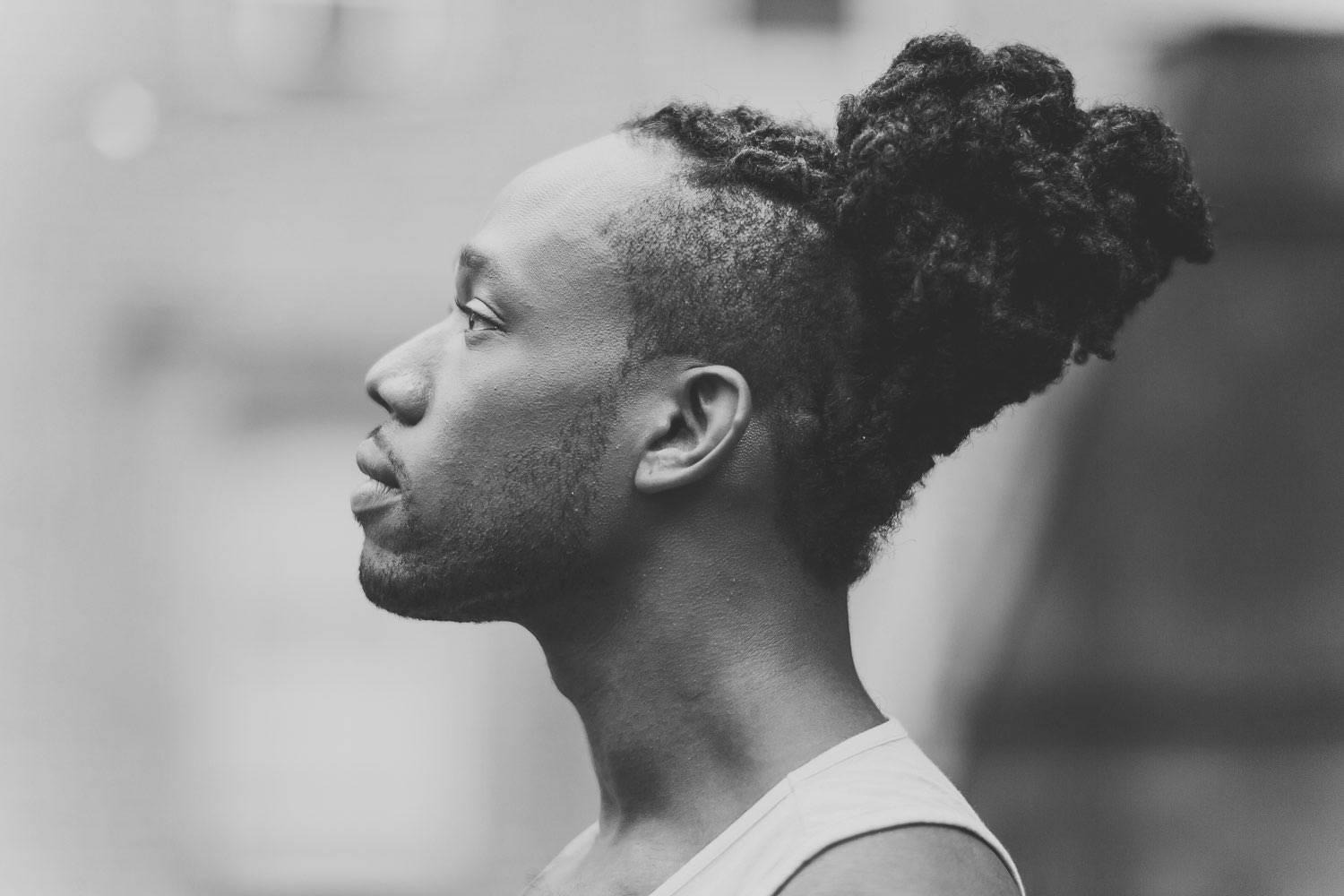 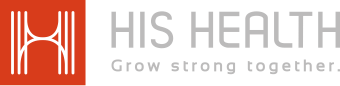 Mental Health
and Black MSM
Factors Affecting Behavioral Health for Black MSM
Barriers
Protective Factors
Psychosocial stressors
Low self-esteem, sense of mastery 
Low socio-economic status
Racial discrimination, violence, incarceration
Perceived masculine role as “provider”
Negative life events for African American male adolescents
Religious community
Kinship and social support
High self-esteem
High sense of mastery
[Speaker Notes: Barriers and Protective Factors Affecting the Mental Health of Black MSM 

Barriers
Psychosocial stressors
Low self-esteem, sense of mastery 
Low SES
Racial discrimination, violence, incarceration
Perceived masculine role as “provider”
Negative life events for African American male adolescents

Protective Factors
Kinship and social support
High self-esteem
High sense of mastery


REFERENCE
Mizell AC. African American men’s personal sense of mastery: The consequences of the adolescent environment, self-concept, and adult achievement. Journal of Black Psychology. 1999b;25:210–230.]
Assessing Mental Health
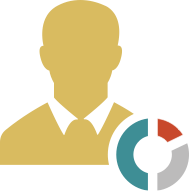 Set the tone 
Start with general questions 
Listen with your brain AND body
End the assessment strong
Follow-up with in the week
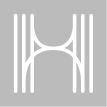 [Speaker Notes: Conducting a Mental Health Assessment

Set the tone 
“Now I’m going to ask you a series of questions that I ask every patient. It’s important that we take care of your entire body, including your mind”
Start with general questions 
“How are you doing? How are you holding up?” “How have you been?” “What’s new?” 
Listen with your brain AND body 
Maintain a neutral face and open body language. Sit at either eye level or below your patient 
End the assessment strong 
“Is there anything that we should talk about that we haven’t covered?
Follow-up
Telephonically within 7 days]
Depression / Anxiety
United States Preventive Services Task Force recommends screening for depression in the general adult population
Screening should be implemented with adequate systems in place to ensure accurate diagnosis, effective treatment, and appropriate follow-up
Recommendation does not include screening frequency
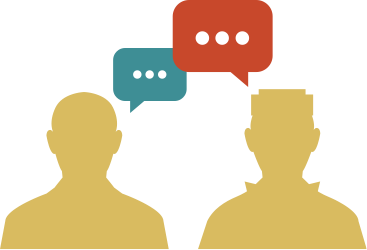 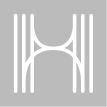 [Speaker Notes: REFERENCE
Screening for Depression in Adults: US Preventive Services Task Force Recommendation Statement; http://jamanetwork.com/journals/jama/fullarticle/2484345]
Patient Health Questionnaire-2 (PHQ-2)
If patient scores > 0 on either question, provider should complete PHQ-9.
[Speaker Notes: REFERENCE 
Kroenke K, Spitzer RL, Williams JB. The Patient Health Questionnaire-2: Validity of a Two-Item Depression Screener. Medical Care 2003, (41) 1284-1294.]
Patient Health Questionnaire-9 (PHQ-9)
If you checked off any problems, how difficult have these problems made it for you to do your work, take care of things at home, or get along with other people?
Not difficult at all
Somewhat difficult
Very difficult
Extremely difficult
[Speaker Notes: REFERENCE
Developed by Drs. Robert L. Spitzer, Janet B.W. Williams, Kurt Kroenke and colleagues, with an educational grant from Pfizer Inc. No permission required to reproduce, translate, display or distribute.]
Generalized Anxiety Disorder-2 (GAD-2)
If patient scores > 0 on either question, provider should complete GAD-7.
[Speaker Notes: REFERENCE
Spitzer, R.L., Kroenke, K., Williams, J.B., Lowe, B., 2006. A brief measure for assessing generalized anxiety disorder: the GAD-7. Archives of Internal Medicine 166 (10), 1092–1097.]
Generalized Anxiety Disorder – 7 (GAD – 7)
If you checked off any problems, how difficult have these problems made it for you to do your work, take care of things at home, or get along with other people?
Not difficult at all
Somewhat difficult
Very difficult
Extremely difficult
[Speaker Notes: REFERENCE
Spitzer, R.L., Kroenke, K., Williams, J.B., Lowe, B., 2006. A brief measure for assessing generalized anxiety disorder: the GAD-7. Archives of Internal Medicine 166 (10), 1092–1097.]
DSM-5 Criteria for Post Traumatic Stress Disorder (PTSD)
The person was exposed to: death, threatened death, actual or threatened serious injury, or actual or threatened sexual violence
The traumatic event is persistently re-experienced
Avoidance of trauma-related stimuli after the trauma
Negative thoughts or feelings that began or worsened after the trauma
Trauma-related arousal and reactivity that began or worsened after the trauma
Symptoms last for more than 1 month
Symptoms create distress or functional impairment 
Symptoms are not due to medication, substance use, or other illness
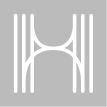 [Speaker Notes: REFERENCE
American Psychiatric Association. (2013). Diagnostic and statistical manual of mental disorders (5th ed.). Washington, DC: Author.
https://www.ptsd.va.gov/professional/ptsd-overview/dsm5_criteria_ptsd.asp]
Post-Traumatic Stress Disorder (PTSD)
Why discuss PTSD?
Higher risk of PTSD in young gay men 
High rates of childhood sexual abuse and intimate partner violence among black men who have sex with men
Associated with serious sequelae: depression, alcoholism, higher body mass index, higher cholesterol, heart disease, asthma, diabetes, and death
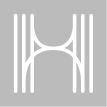 [Speaker Notes: REFERENCE
1. Andrea L. Roberts, Margaret Rosario, Heather L. Corliss, Karestan C. Koenen, and S. Bryn Austin.  Elevated Risk of Posttraumatic Stress in Sexual Minority Youths: Mediation by Childhood Abuse and Gender Nonconformity. American Journal of Public Health: August 2012, Vol. 102, No. 8, pp. 1587-1593.

2. Williams, J. K., Wilton, L., Magnus, M., Wang, L., Wang, J., Dyer, T. P., … HIV Prevention Trials Network 061 Study Team. (2015). Relation of Childhood Sexual Abuse, Intimate Partner Violence, and Depression to Risk Factors for HIV Among Black Men Who Have Sex With Men in 6 US Cities. American Journal of Public Health, 105(12), 2473–2481.]
Causes of PTSD
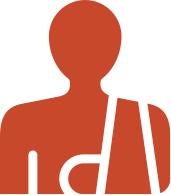 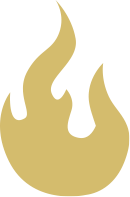 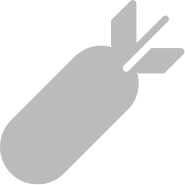 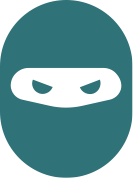 Abuse &
Violence
Terrorism &
Hate crimes
Disasters
War
[Speaker Notes: Why discuss PTSD?
Higher risk of PTSD in young gay men1 
High rates of childhood sexual abuse and intimate partner violence among black men who have sex with men2
Associated with serious sequelae: depression, alcoholism, higher body mass index, higher cholesterol, heart disease, asthma, diabetes, and death


REFERENCE
https://www.ptsd.va.gov/public/types/violence/index.asp]
Three Questions for Assessing PTSD
“Have you ever experienced a life event where you felt like your life was threaten or was actually threatened?”
“Have you ever experienced abuse, domestic violence, death of a loved one, or community violence?”
“Since [event] have you experienced change in sleeping and/or eating patterns or frequency, nightmares, flashbacks, disassociation, heightened worry, or avoidance of people, places, or events/environments that remind you of [event]?”
1
2
3
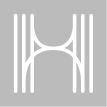 If “yes” to questions 1 or 2 + 3, 
refer to behavioral medicine or therapist for further evaluation.
[Speaker Notes: Three Questions for Assessing PTSD 

“Have you ever experienced a life event where you felt like your life was threaten or was actually threatened?”
“Have you ever experienced abuse, domestic violence, death of a loved one, or community violence?”
“Since [event] have you experienced change in sleeping and/or eating patterns or frequency, nightmares, flashbacks, disassociation, heightened worry, or avoidance of people, places, or events/environments that remind you of [event]?”

If “yes” to questions 1 or 2 + 3, refer to behavioral medicine or therapist for further evaluation.

REFERENCE
Primary Care PTSD Screen for DSM-5 (PC-PTSD-5). U.S. Department of Veteran Affairs. https://www.ptsd.va.gov/professional/assessment/screens/pc-ptsd.asp]
Pop-Up Question #1
From what you learned about Shawn, which of the following would be crucial to your clinical assessment?

Developing rapport
PHQ-2 (and PHQ-9, if indicated)
GAD-2 (and GAD-7, if indicated)
Asking if Shawn had ever experienced a threat to his life, abuse or violence
Assessing Shawn’s support system
Talking to him about his worries 
All of the above
[Speaker Notes: Question and Answers under review with NASTAD]
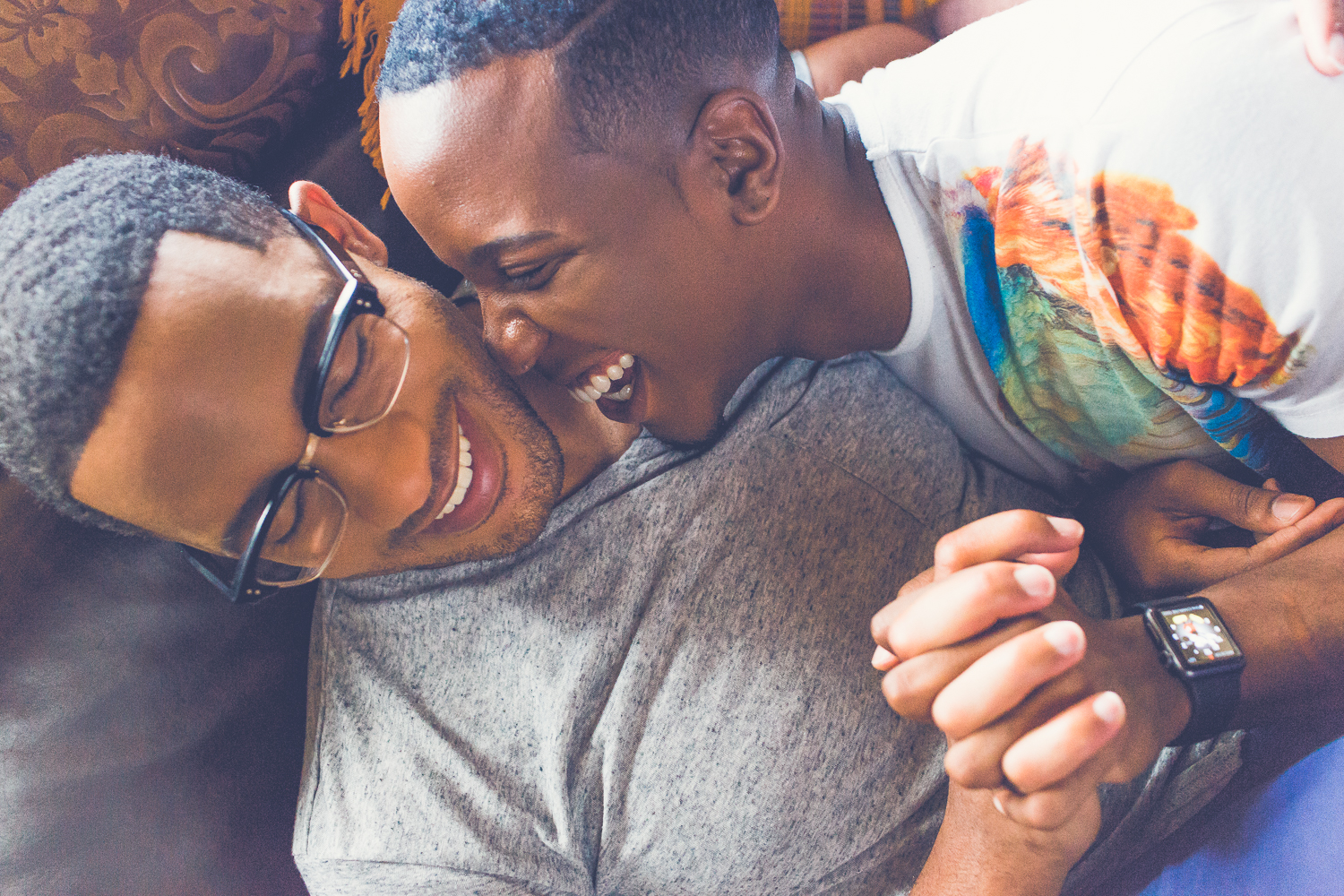 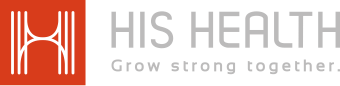 Engaging in Sexual Health Conversations
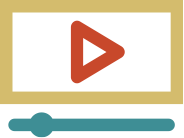 Video Blog (Part 2 of 3)
All the sleeping pills in the world won’t do me any good if I stay out all night. 

The doctor thought I should see a therapist…. Not my speed, but I gotta share what’s going on inside with somebody.

And now I got to go the clinic… again. I can’t ignore this damn itching in my butt anymore, and I really can’t talk to anyone about it.  Not Mom.  She’s too busy pushing some girl at me. And not the guys – even though I think they would understand.  I can’t be the only one of us to have had this happen to.

Ugh – 
A couple hours of sleep would’ve helped -- but too late for that

Sexcapades have their price.
Off to judgment day
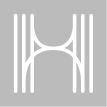 Viewing Sexuality from 3 Vantage Points
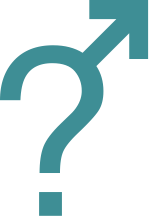 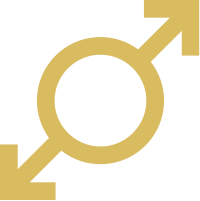 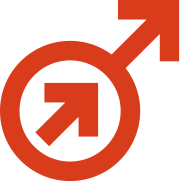 Self-identity
Cultural
Sexual behavior
How one identifies themselves in terms of sexual and romantic attraction
How the community or social environment labels one’s sexuality
Who they actually engage in sexual intercourse with, which may look different then sexual labeling or owned sexual identity
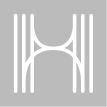 A Narrative Shift
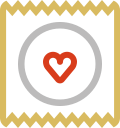 Disease prevention to pleasure and safety
The Goal: Enhance pleasure and empower patients to take control of their sexual health
Best Practices For Sexual Health Conversations
Normalize sex 
Normalize sexual health conversations
Focus on sexual behaviors over sexual orientation
No judgment or blanket generalizations
No fear based language
Educate patients
Patient-centered approach
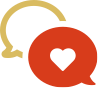 [Speaker Notes: Best Practices for Sexual Health Conversations

Normalize sex
“Sex is healthy and a part of life. Sex should always be consensual and pleasurable.”

Normalize sexual health conversations
“Now I’m going to ask you a series of questions that I ask all of my patients.”

Focus on sexual behaviors over sexual orientation

No judgment or blanket generalizations
“You should just use condoms!”

No fear based language
“If you keep this up, you’re going to get HIV!”

Educate patients
On multiple ways of protecting themselves, diversify your HIV/STD prevention portfolio – PrEP, condoms, etc

Patient Centered Approach
There are four vantage points that constitute the foundation of person-centered care
The health care should be based on the unique person's needs and his or her right to health
The health institution should focus on the abilities of the person and encourage activity
The health care should be coherent
Health professionals should always approach patients with dignity, compassion and respect. They should work with an ethical perspective.


REFERENCES
US department of Health and Human Services Centers for Disease Control and Prevention. A Guide to Taking a Sexual History. https://www.cdc.gov/std/treatment/sexualhistory.pdf

McCormack, B. & McCance, T. (2010). Person-centred Nursing: Theory and Practice. Oxford: Wiley Blackwell.]
Pop-Up Question #2
Which of the following questions would you ask to learn about Shawn’s sexual health? (Check all that apply)

Do you identify as gay?
Are you sexually active?
Do you enjoy sex?
Does your family support your life-style?
Do you use condoms when you engage in sex?
Is your father’s church welcoming to LGBTQ people?
Do you have sex with men, women or both?
[Speaker Notes: Question and Answers under review with NASTAD]
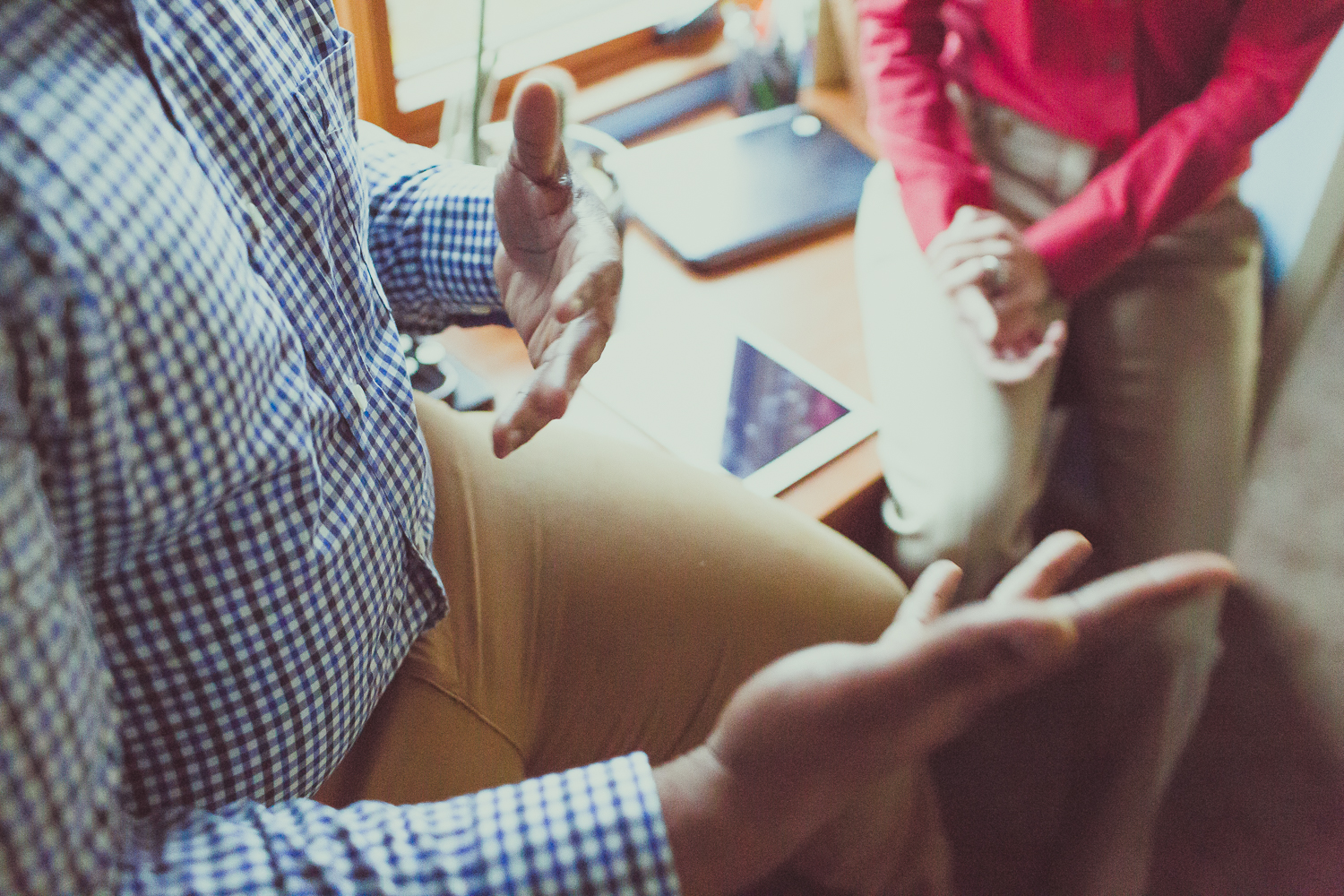 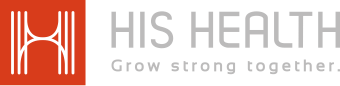 Improving Engagement, Retention and Viral Suppression
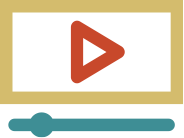 Video Blog (Part 3 of 3)
What do you call someone who got HIV in the ‘80s? A victim. 
What do you call someone who gets HIV in 2017? A fool.

I got Chlamydia AND HIV. Wish I could say I was surprised.
 
They said my viral load was 50,000 and CD4 count was 700.  I don’t know what that even means.
 
Doctor says he wants to wait on treatment.  I don’t know what I should be doing
 
Thank God for Denise.  She said that is unacceptable – un-Christian even.
She also said: “this is you and this is how God made you and it’s time to take care of you.”   

She had me make another appointment and is going back with me.

That’s my Good Judy!
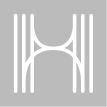 Engagement In Care Begins 
At The Testing Site
Linkage to care appears to be related to the counseling, testing and referral practices, expressed tone and expectation for future engagement in care
“Never in Care” Project found:
Pervasive dissatisfaction with the CTR experience   
Experiences of lack of empathy, insufficient counseling, and incorrect information
Method of referral had an effect on linkage outcomes
Active referral > Passive referral
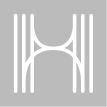 [Speaker Notes: Engagement in Care Begins at the Testing Site

How closely the HIV counseling, testing, and referral (CTR) experience correlates with subsequent linkage to care appears to be related to the tone and expectation for future engagement in care established during CTR.1
“Never in Care” Project Data found 
Dissatisfaction with the CTR experience was a pervasive theme  
Factors expressed - Lack of empathy, insufficient counseling, and incorrect information 
Being given the wrong address for a practitioner discouraged some individuals from pursuing care 
Method of referral had an effect on linkage outcomes
Active referral > Passive referral 



REFERENCE
Garland PM, Valverde EE, Fagan J, et al. HIV counseling, testing and referral experiences of persons diagnosed with HIV who have never entered HIV medical care. AIDS Educ Prev. 2011;23(3 Suppl): 117-127]
Complex Multi-level Factors Affecting Engagement In Care
Age, sex, race, and ethnicity 
Health insurance, transportation, social support, self-efficacy, and resiliency 
Relationships with care and support providers
Social Networks
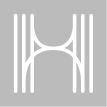 [Speaker Notes: Complex Multi-level Factors Can Affect An Individual’s Engagement In Care

Age, sex, race, and ethnicity, may predispose patients not to engage or remain in care
But there are also enabling factors that may tend to keep them engaged, including health insurance, transportation, social support, self-efficacy, and resiliency (ie, the ability to navigate barriers inherent to seeking and engaging in care)
Relationships with case managers, health care practitioners
Social networks, for example, can facilitate or impede engagement in care	



REFERENCE
Christopoulos, Katerina et.al.  Linkange and Retention in HIV care among Men Who Have Sex with Men in the United States. CID 2011:52 ( Suppl 2) S214 

Magnus M, Jones, K, Phillips, G et al. Characteristics associated with retention among African-American and Latino adolescent HIV-positive men: results from the outreach, care and prevention to engage HIV-positive young MSM of color special project of national significane initiative. J. Acquir Immune Defic Syndr 2010; 53: 529-36]
Other Retention Strategies
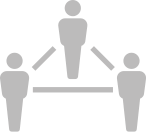 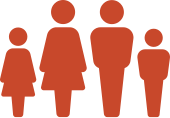 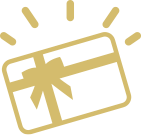 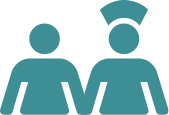 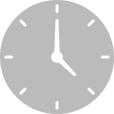 Easing of structural barriers
Social support from family, friends, and peers 1
Creation of social infrastructure to support black gay men; “twinning” 2
Incentives 3
Social enablers 2,3
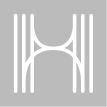 [Speaker Notes: Other Retention Strategies	

Easing of structural barriers – expanded clinic hours, ensuring appointment availability
Social support from family, friends, and peers1
Creation of social infrastructure to support black gay men – “twinning”2 
Twinning = mirroring of social support programs for housing, food, rehabilitation (for substance abuse hx) that may be housed at a nearby ASO with medical services provided in clinical practice. 
Incentives – transportation vouchers, grocery cards, and other stimulus to adhere to appointments3
Social enablers – peer navigators, retention specialists, multi-disciplinary teams2,3


REFERENCE
Remien RH, Bauman LJ, Mantell J, et al. Barriers and Facilitators to Engagement of Vulnerable Populations in HIV Primary Care in New York City. Journal of acquired immune deficiency syndromes (1999). 2015;69(0 1):S16-S24.
Sprague C, Simon SE. Understanding HIV care delays in the US South and the role of the social-level in HIV care engagement/retention: a qualitative study. International Journal for Equity in Health. 2014;13:28. 
Cargill, et al]
Achieving Viral Suppression
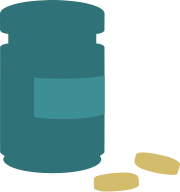 Protective factors for adherence, overall and specifically in Black MSM
How can we continue to motivate patients to remain virally suppressed?
Are there tools for adherence that have been proven to work?
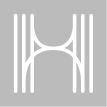 [Speaker Notes: Viral Suppression

Protective factors for adherence, overall and specifically in Black MSM
How can we continue to motivate patients to remain virally suppressed?
Are there tools for adherence that have been proven to work?]
Providers Play A Major Role In Retention
Appointment adherence correlated with:
A patient’s opinion that the practitioner listened to their concerns1,2
If practitioners explained things in a way that they could understand and took the time to get to know them as individuals1,2
Patient trust in their practitioner is an important component for Black men1,2
Providers who don’t answer questions or address doubts and concerns1
YMSM want to be active participants in their healthcare1
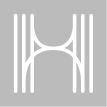 [Speaker Notes: Providers Play A Major Role In Retention

Appointment adherence correlated with a patient’s opinion that the practitioner listened to their concerns.1,2
Patients kept more appointments if practitioners explained things in a way that they could understand and took the time to get to know them as individuals.1,2
Patient trust in their practitioner is an important component for Black men.1,2
YMSM want to be active participants in their healthcare. Providers who don’t answer questions or address doubts and concerns can impede effective communication. 1

REFERENCE
Flickinger TE, Saha S, Moore RD, Beach MC. Higher quality communication and relationships are associated with improved patient engagement in HIV care. JAIDS. 2013;63(3):362-366.
Remien RH, Bauman LJ, Mantell J, et al. Barriers and Facilitators to Engagement of Vulnerable Populations in HIV Primary Care in New York City. Journal of acquired immune deficiency syndromes (1999). 2015;69(0 1):S16-S24.]
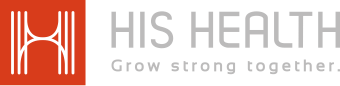 Understanding Your Patients
The Providers Role In Implicit Bias, Medical Mistrust, and Addressing Stigma
Implicit Bias
Definition
Bias in judgment and/or behavior that results from subtle cognitive processes (e.g., implicit attitudes and implicit stereotypes) that often operate at a level below conscious awareness and without intentional control.
[Speaker Notes: REFERENCES
Institute of Medicine. Unequal Treatment: Confronting Racial and Ethnic Disparities in Health Care. Washington, DC: Institute of Medicine, Brian D. Smedley, Adrienne Y. Stith, and Alan R. Nelson, Editors. 2002. 
Chapman E, et al. Journal of General Internal Medicine. 28(11):1504-10. Implicit Social Cognition: Attitudes, Self-Esteem and Stereotypes (1995) 
van Ryn M, et al. The impact of racism on clinician cognition, behavior, and clinical decision making. Du Bois Review. 8:1(2011):199-218.]
Strategies to check your bias in real-time
Consciously affirm egalitarian goals and consider specific ways to implement them
Consider “gut” reactions to specific individuals or groups as potential indicators of implicit bias
Acknowledge and confront rather than suppress uncomfortable feelings and thoughts
Consider the situation from the patient perspective
Create partnerships with patients
[Speaker Notes: REFERENCES
The Joint Commission. (2016, April). Implicit bias in health care. Retrieved April 14, 2017, from https://www.jointcommission.org/assets/1/23/Quick_Safety_Issue_23_Apr_2016.pdf]
Medical Mistrust
Medical mistrust stems from actual events of experimentation and exploitation of Black bodies
Racial injustices such as police brutality and racist remarks can contribute to medical mistrust
Healthcare considered a part of the “system” 
Medical providers can distinguish themselves from the system by:
Establishing connections with patients
Addressing issues of mistrust head-on (when possible)
Normalizing medical practice and procedures 
Adapting a philosophy of full disclosure
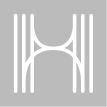 [Speaker Notes: Medical Mistrust

Reminder that medical mistrust stems from actual events of experimentation and exploitation of Black bodies
Importance of understanding that racial injustices such as police brutality and even racist remarks made by the President-Elect can contribute to medical mistrust
Healthcare considered a part of the “system” so medical providers must distinguish themselves from the system by:
Establishing connections with patients 
Addressing issues of mistrust head-on (when possible) 
Normalizing medical practice and procedures
Adapting a philosophy of full disclosure in which they explain every medical decision fully and allow time for questions


REFERENCE
Byrd WM, Clayton LA. An American health dilemma: Race, medicine, and healthcare in the United States 1900–2000. New York: Routledge; 2000.]
Addressing Stigma
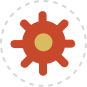 HIV
Disclosure
Vulnerability/rejection in sexual or romantic encounters
Community
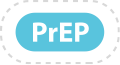 PrEP
Lack of provider knowledge or bias
Community perceptions
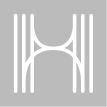 [Speaker Notes: Multiple types of stigma can be affecting your patients willingness to adhere to HIV treatment or PrEP
Causes of stigma in HIV Care and Treatment
Disclosure - fear that informing a partner of their HIV status will lead to violence or rejection
Community perceptions – negative thoughts and stereotypes about HIV+ people in the community
Causes of stigma in users of PrEP
Lack of provider knowledge – patients engaging with providers who lack knowledge may hinder the patient from starting PrEP or viewing it as a viable option 
Provider bias – providers may make statements that perpetuate stigma and also hinder patients from starting PrEP or viewing it as a viable option
Community perceptions – some community members may confuse PrEP as HIV treatment which hinders patients from starting PrEP or viewing it as a viable option because they are concerned of being assumed to be HIV positive]
Pop-Up Question #3
What can you do to help ensure Shawn’s ongoing engagement in care? 
(Check all that apply)

Clarify his understanding of HIV and HIV treatment
Make sure your office has early and evening hours 
Ask about his peer and family support network
Assess his psycho-social needs
Help him get health insurance, if needed
Discuss why he came to you for care
Ask him about his care goals
Check your biases, as well as talk about medical mistrust
[Speaker Notes: Question and Answers under review with NASTAD]
Clinician Resources
CDC.gov
Clinician Consultation Center NCCC.ucsf.edu 
HIVGuidelines.org
ANAC PrEP Locator https://preplocator.org
Motivational Interviewing: http://www.motivationalinterviewing.org
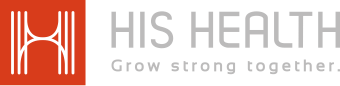 References
Mizell AC. African American men’s personal sense of mastery: The consequences of the adolescent environment, self-concept, and adult achievement. Journal of Black Psychology. 1999b;25:210–230.
Screening for Depression in Adults: US Preventive Services Task Force Recommendation Statement; http://jamanetwork.com/journals/jama/fullarticle/2484345
Kroenke K, Spitzer RL, Williams JB. The Patient Health Questionnaire-2: Validity of a Two-Item Depression Screener. Medical Care 2003, (41) 1284-1294.
Drs. Robert L. Spitzer, Janet B.W. Williams, Kurt Kroenke and colleagues. The Patient Health Questionnaire-9
Spitzer, R.L., Kroenke, K., Williams, J.B., Lowe, B., 2006. A brief measure for assessing generalized anxiety disorder: the GAD-7. Archives of Internal Medicine 166 (10), 1092–1097. 
American Psychiatric Association. (2013). Diagnostic and statistical manual of mental disorders (5th ed.). Washington, DC: Author. https://www.ptsd.va.gov/professional/ptsd-overview/dsm5_criteria_ptsd.asp
Andrea L. Roberts, Margaret Rosario, Heather L. Corliss, Karestan C. Koenen, and S. Bryn Austin.  Elevated Risk of Posttraumatic Stress in Sexual Minority Youths: Mediation by Childhood Abuse and Gender Nonconformity. American Journal of Public Health: August 2012, Vol. 102, No. 8, pp. 1587-1593.
Williams, J. K., Wilton, L., Magnus, M., Wang, L., Wang, J., Dyer, T. P., … HIV Prevention Trials Network 061 Study Team. (2015). Relation of Childhood Sexual Abuse, Intimate Partner Violence, and Depression to Risk Factors for HIV Among Black Men Who Have Sex With Men in 6 US Cities. American Journal of Public Health, 105(12), 2473–2481.
American Psychiatric Association. (2013). Diagnostic and statistical manual of mental disorders (5th ed.). Washington, DC: Author. https://www.ptsd.va.gov/public/types/violence/index.asp
References
Primary Care PTSD Screen for DSM-5 (PC-PTSD-5). U.S. Department of Veteran Affairs. https://www.ptsd.va.gov/professional/assessment/screens/pc-ptsd.asp
US department of Health and Human Services Centers for Disease Control and Prevention. A Guide to Taking a Sexual History. https://www.cdc.gov/std/treatment/sexualhistory.pdf
McCormack, B. & McCance, T. (2010). Person-centred Nursing: Theory and Practice. Oxford: Wiley Blackwell.
Garland PM, Valverde EE, Fagan J, et al. HIV counseling, testing and referral experiences of persons diagnosed with HIV who have never entered HIV medical care. AIDS Educ Prev. 2011;23(3 Suppl): 117-127
Christopoulos, Katerina et.al.  Linkange and Retention in HIV care among Men Who Have Sex with Men in the United States. CID 2011:52 ( Suppl 2) S214 
Magnus M, Jones, K, Phillips, G et al. Characteristics associated with retention among African-American and Latino adolescent HIV-positive men: results from the outreach, care and prevention to engage HIV-positive young MSM of color special project of national significane initiative. J. Acquir Immune Defic Syndr 2010; 53: 529-36
Remien RH, Bauman LJ, Mantell J, et al. Barriers and Facilitators to Engagement of Vulnerable Populations in HIV Primary Care in New York City. Journal of acquired immune deficiency syndromes (1999). 2015;69(0 1):S16-S24.
Sprague C, Simon SE. Understanding HIV care delays in the US South and the role of the social-level in HIV care engagement/retention: a qualitative study. International Journal for Equity in Health. 2014;13:28. 
Cargill, et al
References
Flickinger TE, Saha S, Moore RD, Beach MC. Higher quality communication and relationships are associated with improved patient engagement in HIV care. JAIDS. 2013;63(3):362-366.
Remien RH, Bauman LJ, Mantell J, et al. Barriers and Facilitators to Engagement of Vulnerable Populations in HIV Primary Care in New York City. Journal of acquired immune deficiency syndromes (1999). 2015;69(0 1):S16-S24.
Institute of Medicine. Unequal Treatment: Confronting Racial and Ethnic Disparities in Health Care. Washington, DC: Institute of Medicine, Brian D. Smedley, Adrienne Y. Stith, and Alan R. Nelson, Editors. 2002. 
Chapman E, et al. Journal of General Internal Medicine. 28(11):1504-10. Implicit Social Cognition: Attitudes, Self-Esteem and Stereotypes (1995) 
van Ryn M, et al. The impact of racism on clinician cognition, behavior, and clinical decision making. Du Bois Review. 8:1(2011):199-218. 
The Joint Commission. (2016, April). Implicit bias in health care. Retrieved April 14, 2017, from https://www.jointcommission.org/assets/1/23/Quick_Safety_Issue_23_Apr_2016.pdf
Byrd WM, Clayton LA. An American health dilemma: Race, medicine, and healthcare in the United States 1900–2000. New York: Routledge; 2000.